Látky a ich vlastnosti
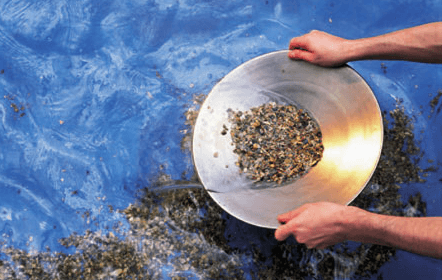 Oddeľovanie zložiek zo zmesí
Zmesi
Mnohokrát ich v laboratóriách vytvárame, často ich zložky potrebujeme aj oddeliť.
Používame na to viaceré metódy, pri ktorých využívame odlišné vlastnosti jednotlivých zložiek:

Usadzovanie
Filtrácia
Odparovanie 
Kryštalizácia
Destilácia
Usadzovanie
Možno takto oddeliť dve navzájom nerozpustné látky, napr. piesok a vodu, kriedu a vodu, olej a vodu.
Po usadení môžeme kvapalinu zliať alebo vypustiť v oddeľovacom lieviku.
Pri usadzovaní využívame pritom odlišnú hustotu zložiek zmesí.
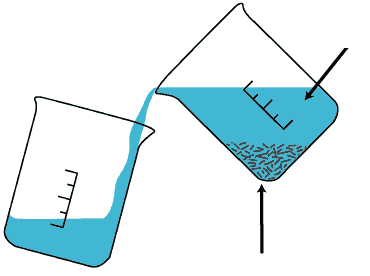 voda
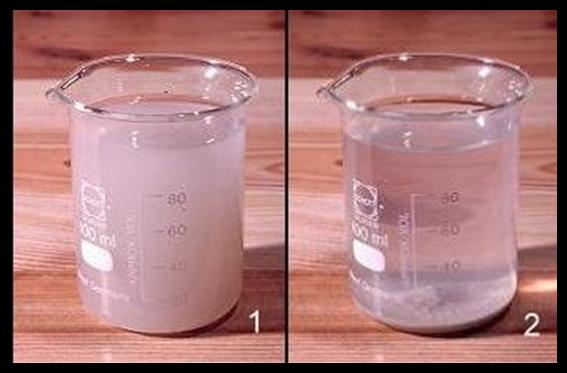 Nerozpustená zložka
Oddeľovanie v oddeľovacom lieviku
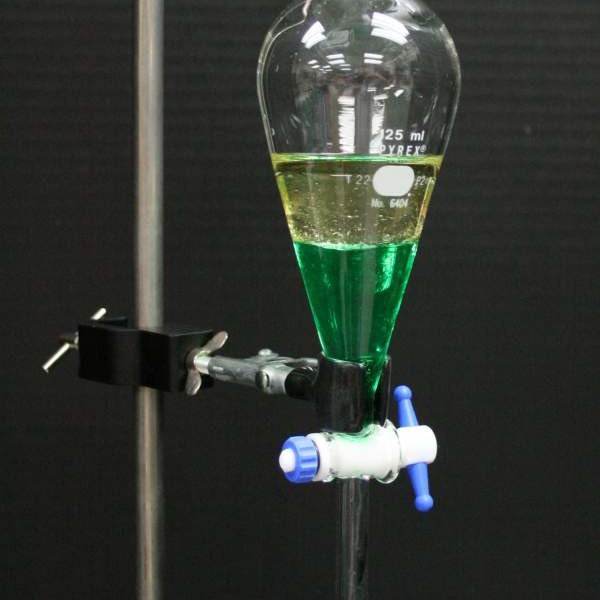 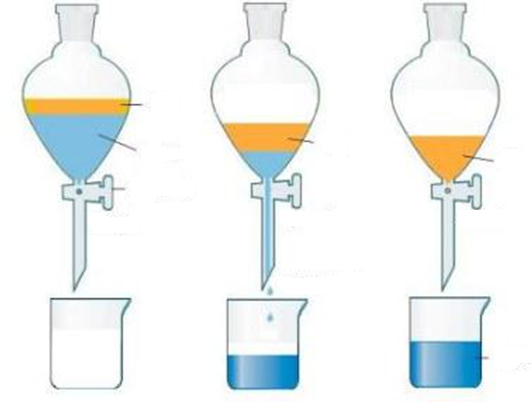 olej
voda
olej
olej
zatvorené
otvorené
zatvorené
voda
voda
Filtrácia
V laboratóriu zostavujeme na filtráciu filtračnú aparatúru, ktorej dôležitou časťou je filtračný papier a filtračný lievik.
Filtráciou oddeľujeme zložky zmesí na základe odlišnej veľkosti ich častíc.
Filtrovaná zmes
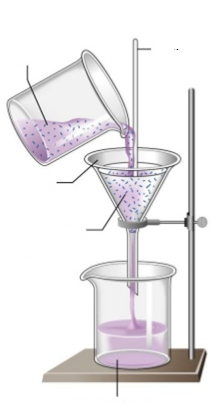 Sklená tyčinka
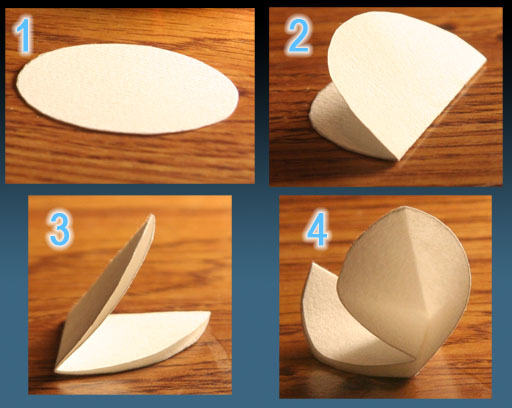 Filtračný lievik
Skladanie filtračného papiera
Filtračný papier
Filtrát
Odparovanie
Odparovaním oddeľujeme nerozpustenú ale aj rozpustenú zložku od kvapaliny, ktorá sa vyparuje.
Pri odparovaní sa využíva odlišná schopnosť zložiek odparovať sa.
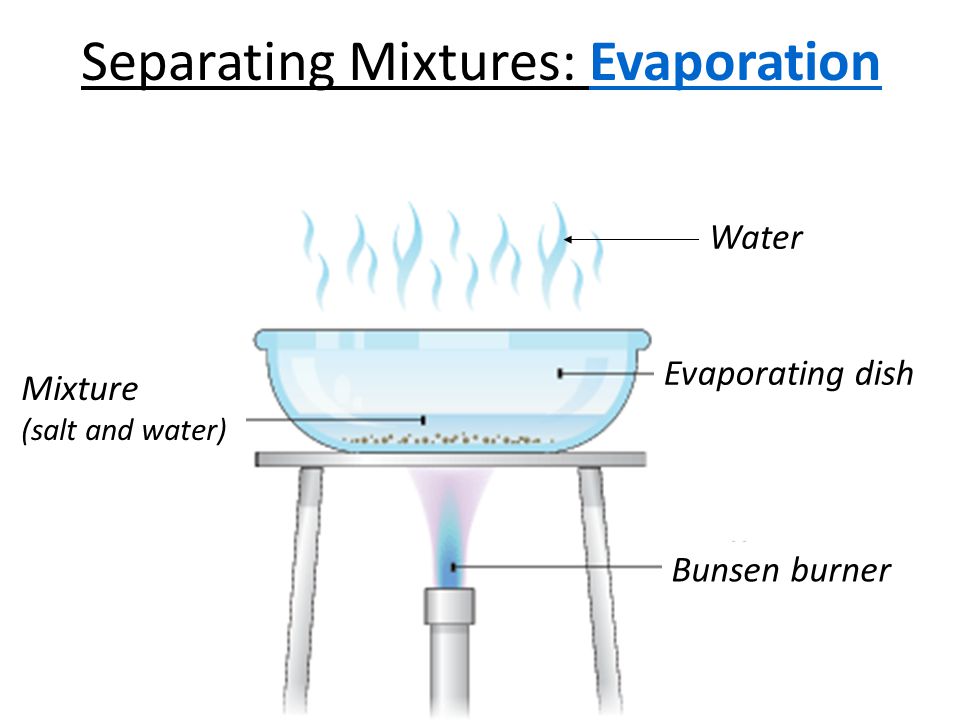 Vodná para
Odparovacia miska
Odparovaná zmes
Plynový kahan
Kryštalizácia
Ak je látka rozpustená v roztoku a roztok necháme odparovať, môžu sa vytvoriť po odparení kryštály.
Pri kryštalizácii sa využíva schopnosť zložky tvoriť kryštály.
Ku kryštalizácii môže dôjsť po: - odparení rozpúšťadla voľne na vzduchu
	- odparení rozpúšťadla za horúca
	- ochladením horúceho nasýteného 
	roztoku prúdom studenej vody
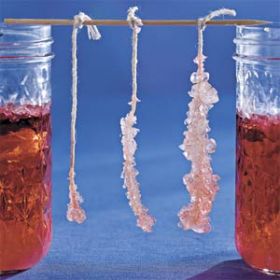 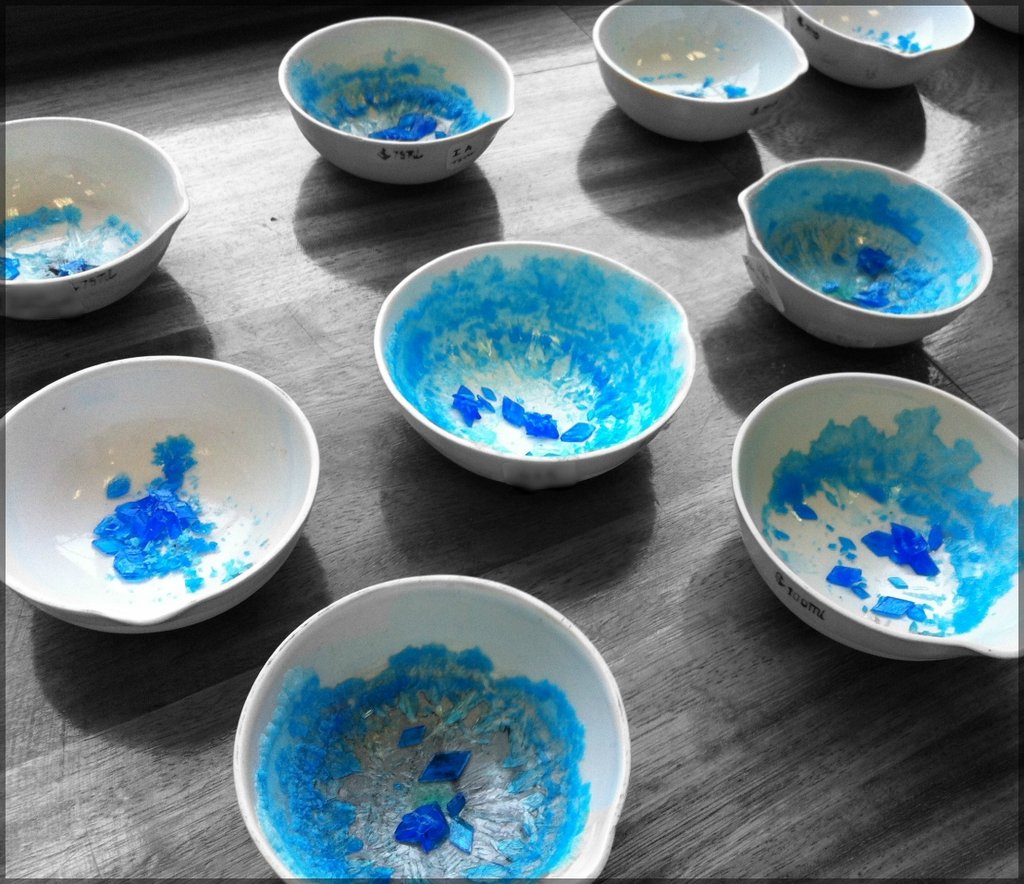 Destilácia
Destiláciou oddeľujeme zložky na základe ich odlišnej teploty varu.
napr. voda a etanol (etanol je vo vode rozpustný)
Zložka, ktorá má nižšiu teplotu sa odparuje skôr, jej pary sú odvedené a ochladené v chladiči, kde sa skvapalnia a z aparatúry odteká destilát – oddelená zložka.
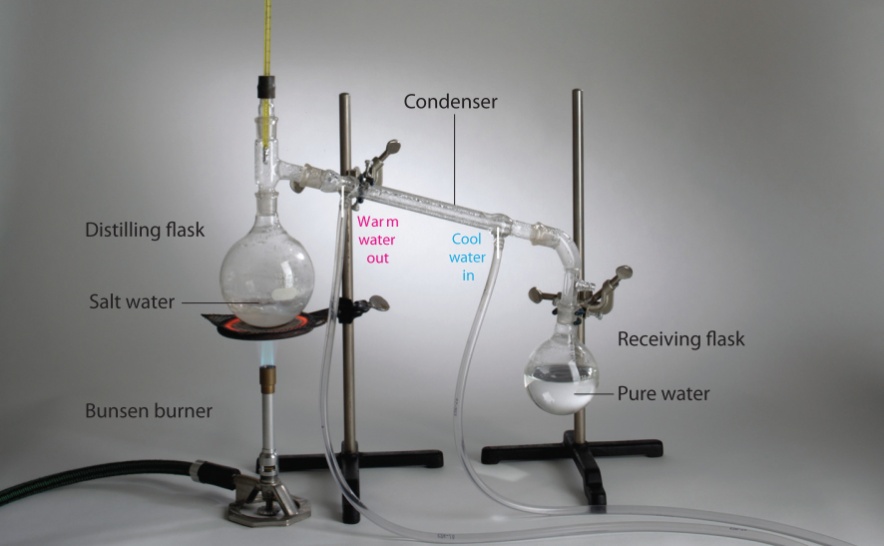 Destilačná aparatúra
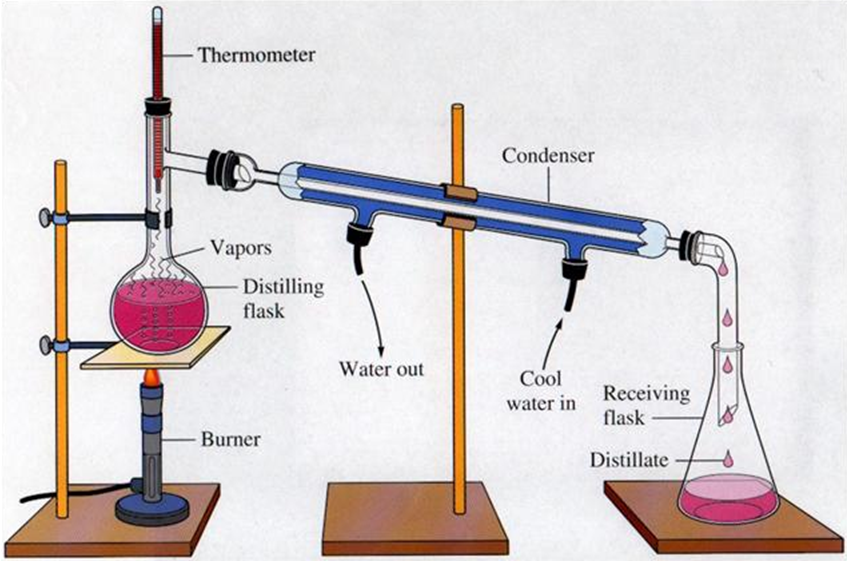 teplomer
chladič
plyn
Destilačná banka
Odtok vody
Prítok studenej vody
plynový kahan
destilát
Ďakujem za pozornosť!
Zdroj obrázkov: internet